Egyptian History
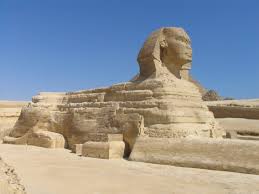 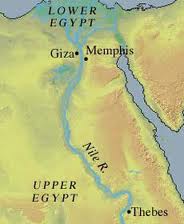 The Old Kingdom: Age of the Pyramids
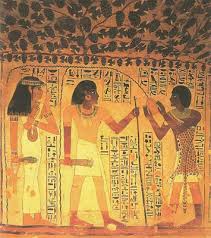 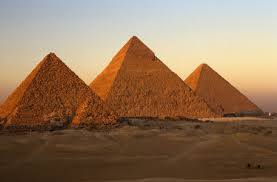 Old Kingdom
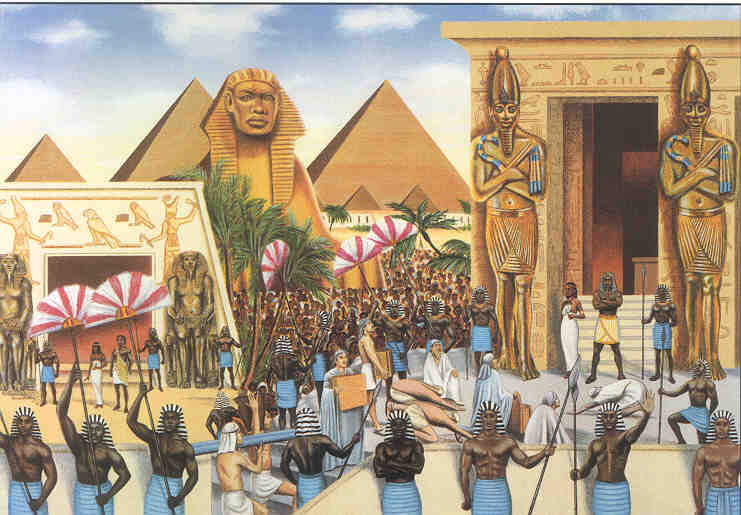 Old Kingdom- a time in Egyptian history that lasted around 500 years, 2700BC – 2200BC
(Sargon conquers Sumer during this time)
Pharaohs
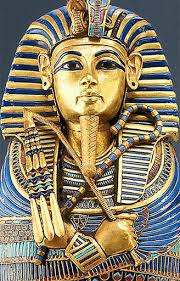 Believed to be gods

Have absolute power

Blamed for bad trade/war/crops 
 (like a manager of Egypt for the gods)
Pyramids
Pyramids- huge stone tombs with 4 triangle shaped sides that met in a point on top

Egyptians were excellent 
   engineers

Engineering- the application of scientific knowledge for practical purposes
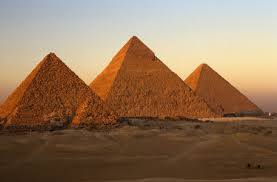 Building Pyramids
Burial chamber was deep inside and after burial was sealed with large blocks
Needed a massive labor force (as many as 100,000 may have been needed for 1 pyramid)
Made with sleds and ramps?
Workers were paid in goods
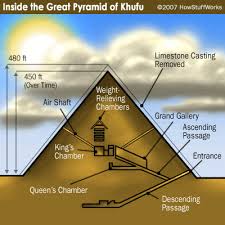 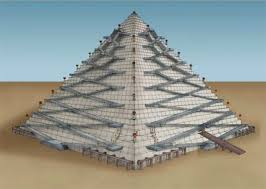 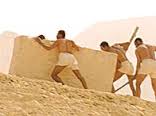 It took some practice…
The Step Pyramid of Pharaoh Djoser (3rd Dynasty), 2650 BC
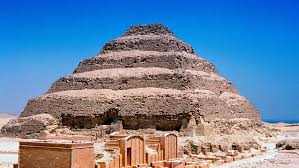 They didn’t always get it right….
The Bent Pyramid of Pharaoh Sneferu (4th dynasty), 2600 BC
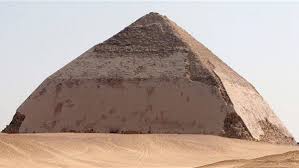 Pharaoh Khufu
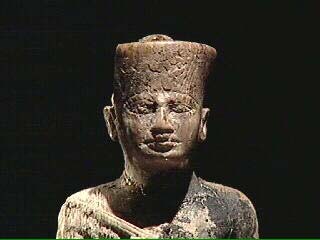 Ruled in 2500s BC

Know very little about his life

Best known for monuments built for him
Pyramids of Giza-One of the 7 Wonders of the Ancient World
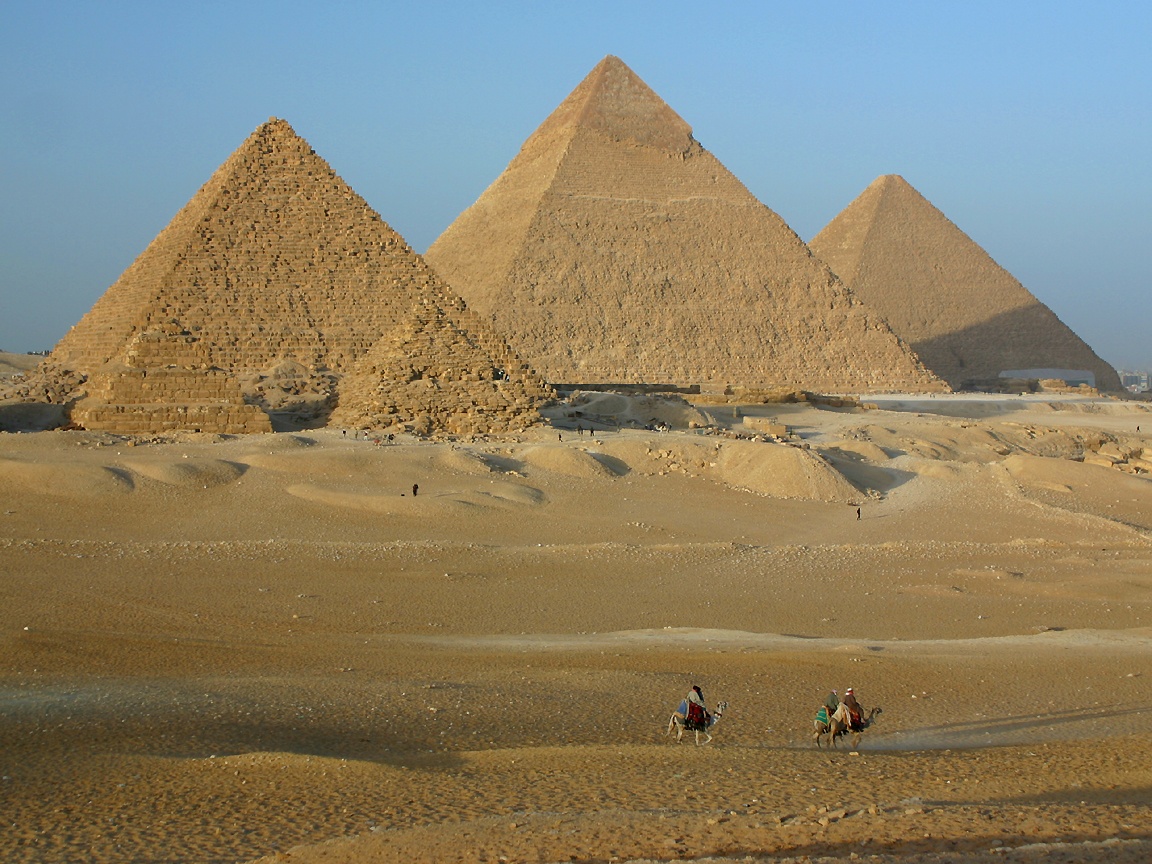 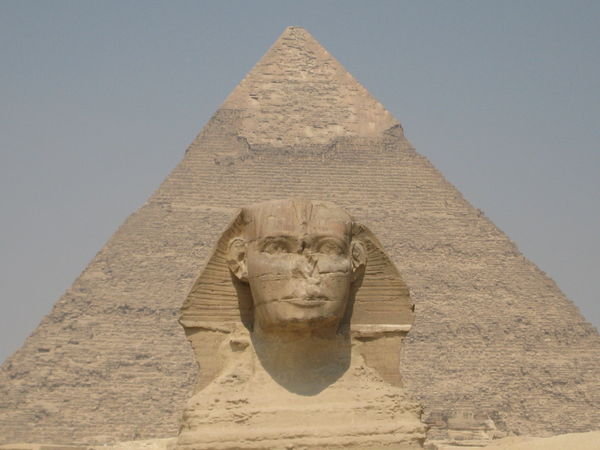 Pyramids of Giza
SPHINX
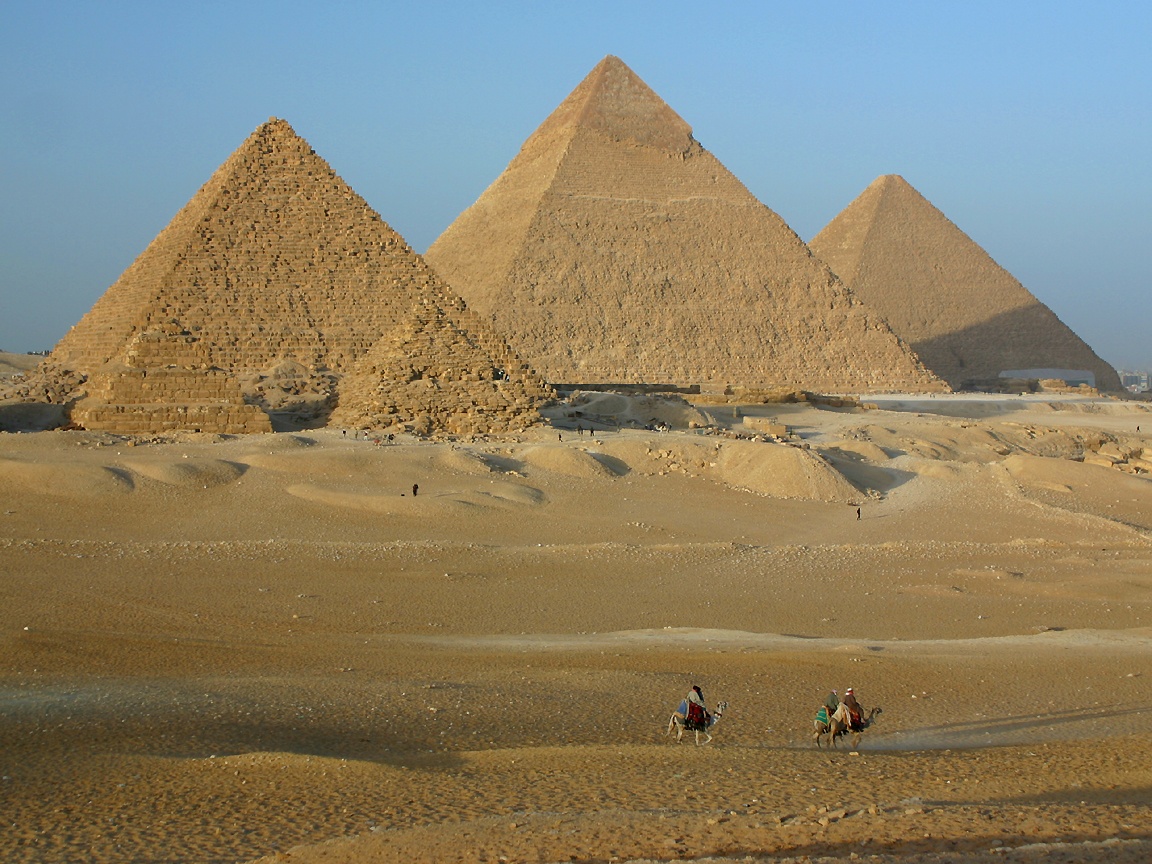 Menkaure –Grandson, 200 feet tall
Khufu – Grandpa (the Great Pyramid), 455 feet tall
Khafre- Son, 448 feet tall
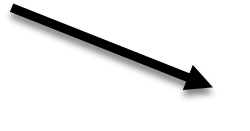 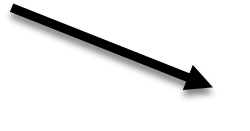